R-C circuits
So far we considered stationary situations only meaning:
Next step in generalization is to allow for time dependencies
For consistency we follow the textbook notation where time dependent quantities are labeled by lowercase symbols such as i=I(t), v=V(t), etc
Let’s charge a capacitor again
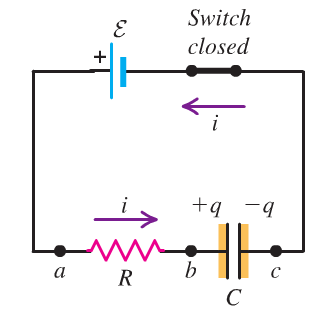 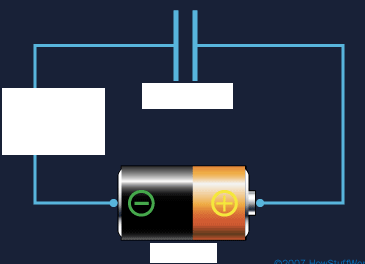 -q
+q
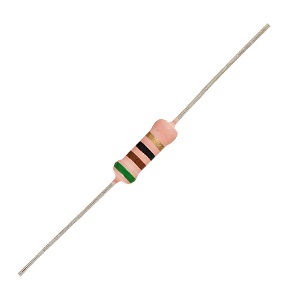 Vab=Va-Vb
Vb
Va
What happens during the charging process
The capacitor starts to accumulate charge
A voltage vab starts to build up which is given by
The transportation of charge to the capacitor means a current i is flowing
The current gives rise to a voltage drop across the resistor R
which reads:
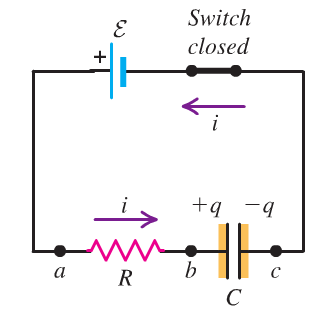 Using Kirchhoff’s loop rule we conclude
With the definition of current as
Inhomogeneous first order linear differential equation
Since in the very first moment when the switch is closed there is not charge in the capacitor we have the initial condition q(t=0)=0
Lets consider common strategies to solve such a differential equation
We use intuition to get an idea of the solution.
We know that initially q=0 and after a long time when the charging process is finished i=0 and hence
q
t
Let’s guess
and check if it works and, if so, let’s determine the time constant 
Substitution into
Our guess works if we chose
Guessing is a common strategy to solve differential equations 
In the case of a linear first order differential equation there is a systematic 
integration approach which always works
with q(t=0)=0
with
q
t
After time
63% of Qf reached
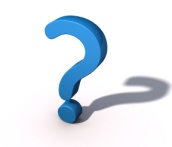 How does the time dependence of the current look like
i
I0/e
t
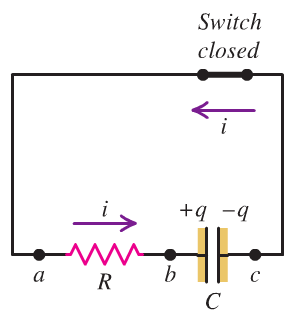 Now let’s discharge a capacitor
Using Kirchhoff’s loop rule in the absence of an emf we conclude
homogeneous first order 
linear differential equation
In the very first moment when the switch is closed the current is at maximum 
and determined by the charge Q(t=0)=Q0 initially in the capacitor
Current is opposite to the 
direction on charging
We close the chapter with an energy consideration for a charging capacitor
When multiplying
i
by the time dependent current i
Rate at which energy
is stored in the capacitor
Power delivered
 by the emf
Rate at which energy 
is dissipate by resistor
Total energy supplied by the battery (emf)
Half of the energy delivered by the battery is stored 
in the capacitor no matter what the value of R or C is !
Total energy stored in capacitor is
Let’s check this surprising result
by calculating the energy dissipated in R which must be the remaining half of the energy delivered by the emf
with
with